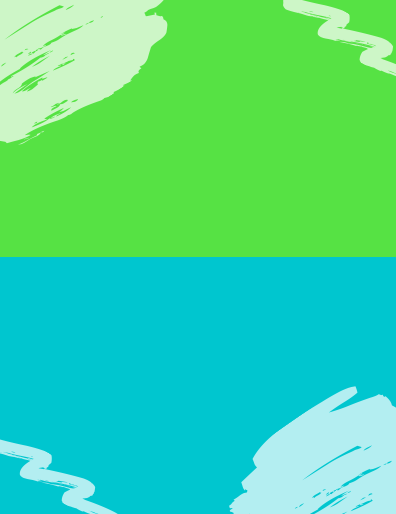 BGCC Virtual Program: middle SchoolFriday, January 8th, 2021
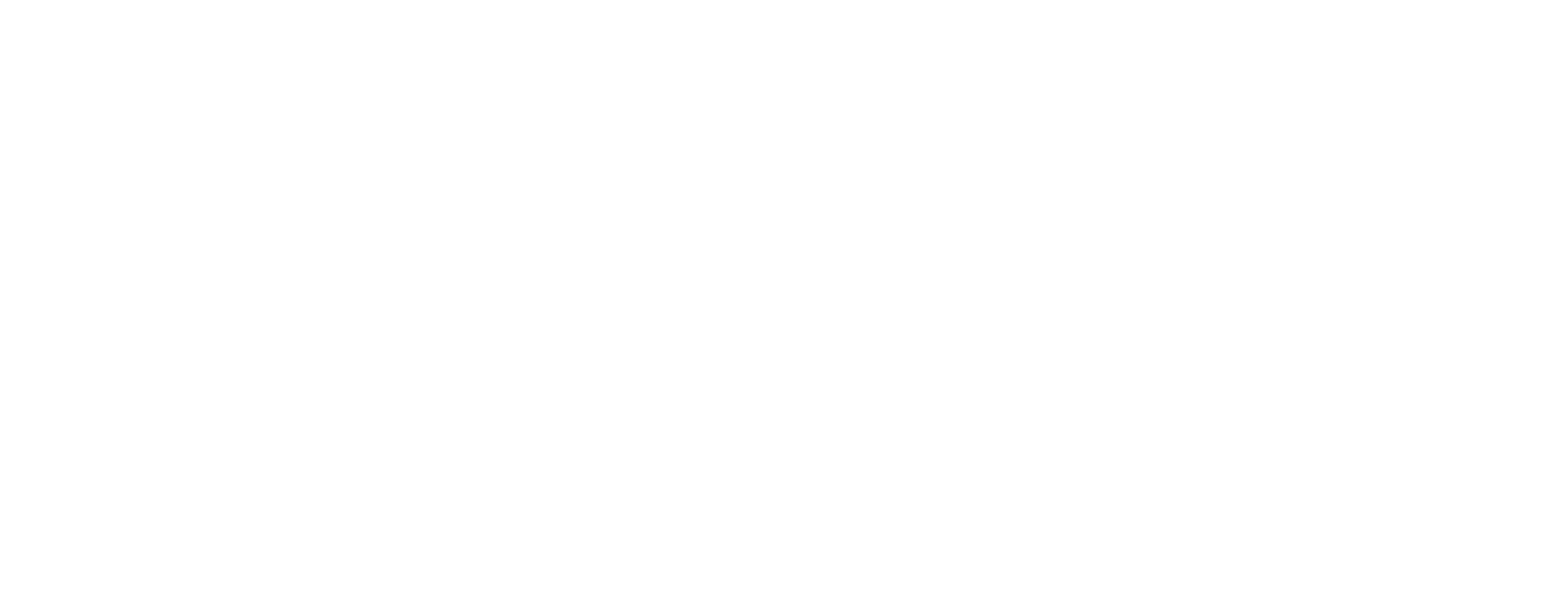